Vegetation Health 1981-2020APLICATIONS
Felix Kogan, Wei Guo, Wenze Yang
Feb 25,  2020
Vegetation Health COVERAGE
40-year	(1981-2018)–Blended AVHRR-VIIRS (4, 16 km)
	 	32-Year   (1981-2012) –AVHRR noaa7-19 (4, 16 km)
             	8-year     (2013-2018) -VIIRS s-npp (1, 4 km)
		*Next 25-year  (2022-2043) –VIIRS noaa21-24

Coverage	World 	
Indices	NDVI, BT, VCI, TCI, VHI
2
Vegetation Health & Applications
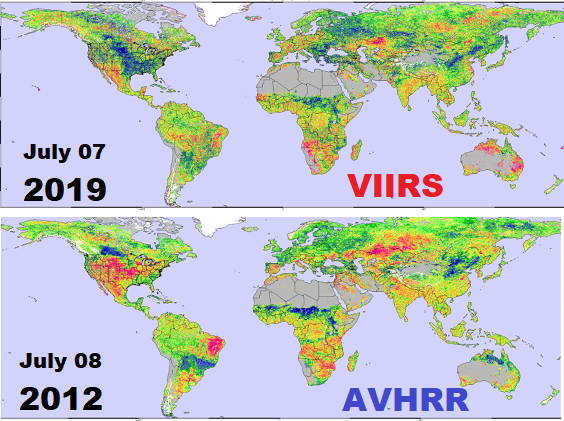 Vegetation Health (VH) is an indicator of toAApplications
Vegetation Health
Drought 
     Area 
     Intensity 
     Duration 
     Start/End 
      Impacts
Moisture Stress
Thermal Stress
Healthy veg.
Crop/pasture  pr.
Fire Risk
Soil Saturation
Malaria         
Land greenness
Landslides
Food security
Climate change
a. World Grain Production-Consumption, 1970-2013
Droughts
2012 – USA
2011 – USA
2010 – Russia, Ukraine, Kazakhstan, Argentina
2007 – Australia, China, Argentina, Brazil, Ukraine
2003 – USA, Europe, Australia, India, China, Ukraine
1996 – USA, Russia, Argentina, Kazakhstan Australia
1988 – USA
Drought Crop Losses in 2014
AUGUST
VCI
Moisture Conditions
TCI
Thermal Conditions
VH-drought stress & USDA pasture & winter wheat condition, May 6, 2013
Pasture
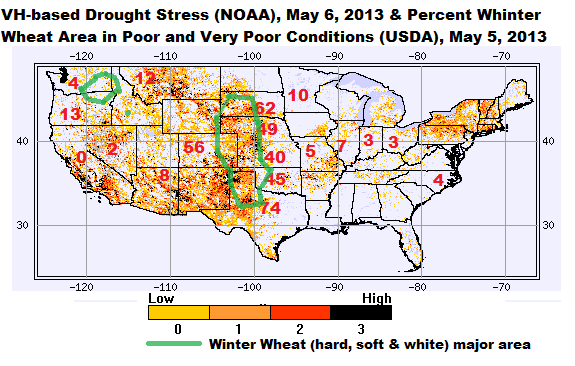 Winter Wheat
VH Applicationshttp://www.orbit.nesdis.noaa.gov/smcd/emb/vci
APPLICATIONS

Moisture & Thermal stress
Drought area
Intensity of vegetation stress
Fire risk
Drought duration
Drought detection/prediction
Nov 25, 2017 Moisture (VCI) and Thermal (TCI) Vegetation Stress
VCI


TCI
Crop Yield Actual and VH-Model Predicted in Kansas
VH Predicted vs Observed Wheat Yield
RUSSIA
INDIA, Rajasthan
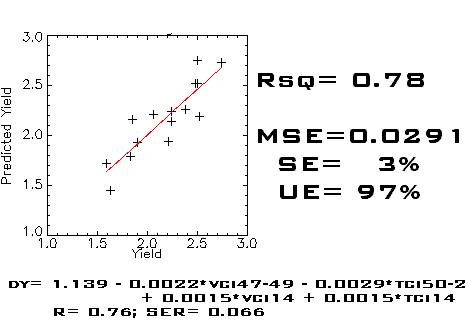 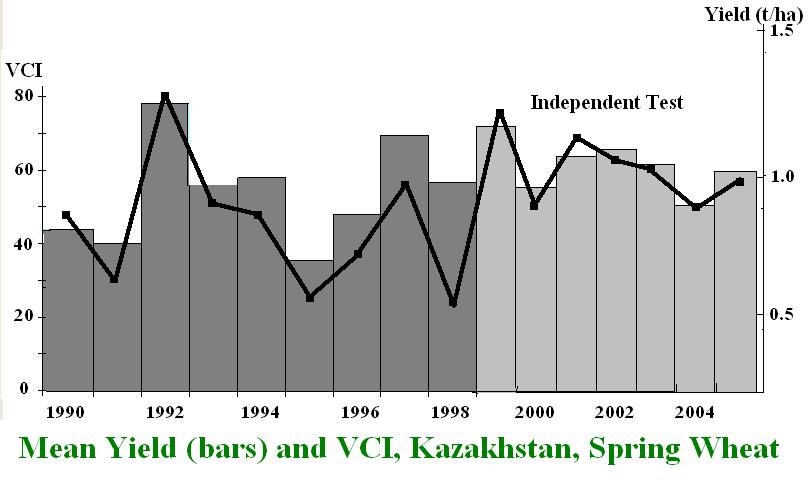 KAZAKHSTAN
ARGENTINA
10
VH-Biomass & Corn Yield Modeling & Prediction
Pasture biomass vs VCI,   MONGOLIA
MONGOLIA
     Biomass
Corn yield vs VCI,  ZIMBABWE
ZIMBABWE
           Corn
11
WEB UsageGl
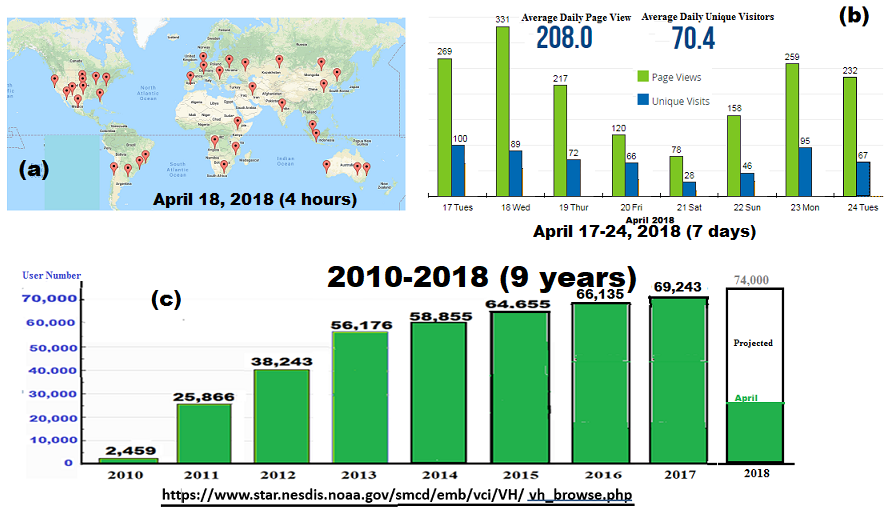 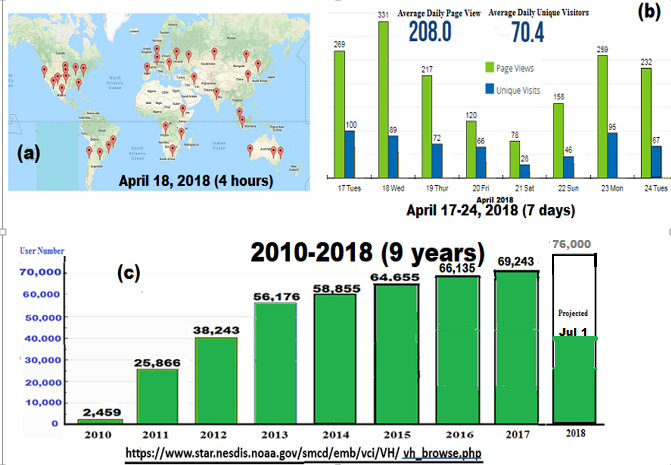 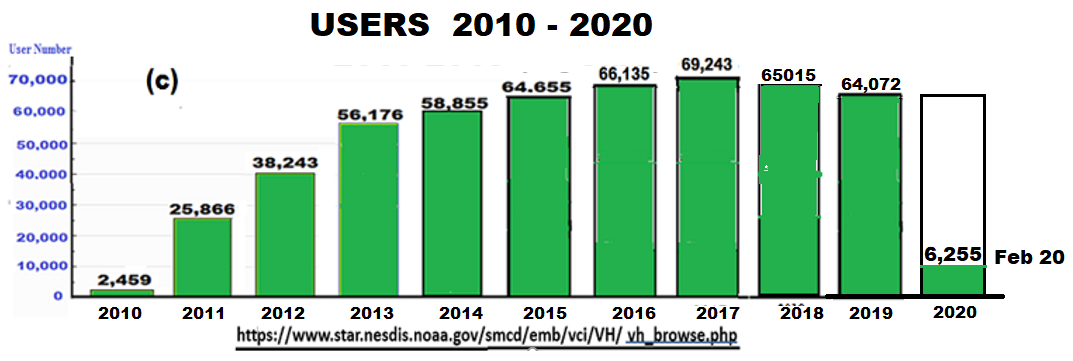 S-NPP/VIIRS Vegetation Health
0.5 km
Vegetation Health WEB
https://www.star.nesdis.noaa.gov/smcd/emb/vci/VH/vh_browse.php
Every week start counting from January 1
15
BACK UP
Conclusions
2018 World Population 7.6 bil. Increases with Accelerating Rate;               World Grain Production  Increases with Decelerating Rate 
Grain Supply dropped below Demands (in 2001-2017 - 8 years)
Severe Droughts - Reduces Global Grain Production 4-7% every 3-5 years; Moderate Drought – Reduces Grain 1-3% every 1-3 years
Satellite-based Vegetation Health (VH) Technology Provide Tools for Drought Monitoring & 2-5 Weeks Advance Prediction of its Start/End, Area, Intensity, Duration and Impacts
VH Provide Prediction of Drought-related Crop & Pasture Losses: (a) 1-3 Months in Advance of Harvest, (b) During ENSO years 3-4 months prediction
VH Predicts Food Security Problem 3-5 Months in Advance the Developing Nations Need Assistance
Drought Area & Intensity has not Changed Globally & in USA’s Grain Area during Global Warming since 1981